Урок литературного чтения
Кружат осенние листья.
«Красная осень»
Давид Самойлов
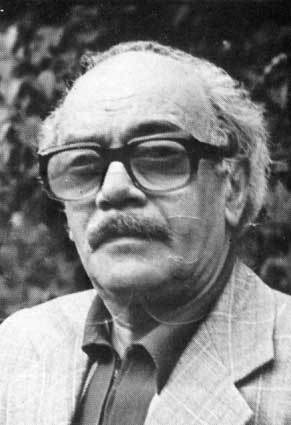 Давид  Самуилович Самойлов (1920 – 1990)
обнажилось
 мука
 уста
 окрестный
 отсвет
синквейн
1 слово – заголовок. Это существительное или местоимение. (Кто? Что?)
1 строка
2 слова Это прилагательные. (Какой? Какая? Какое? Какие?)
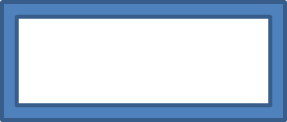 2 строка
3 слова Это глаголы. (Что делает? Что делают?)
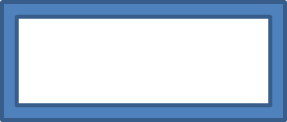 3 строка
4 слова Это фраза, в которой выражается личное  мнение к предмету разговора.
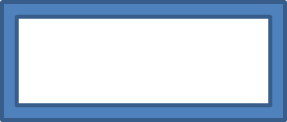 4 строка
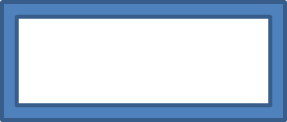 1 слово Вывод, итог. Это существительное. (Кто? Что?)
5 строка
И это был такой большой закат,
Какого видеть мне не доводилось.
Как будто вся земля переродилась
И я по ней шагаю наугад.
Меня удивило…

Мне понравилось…

Мне запомнилось…